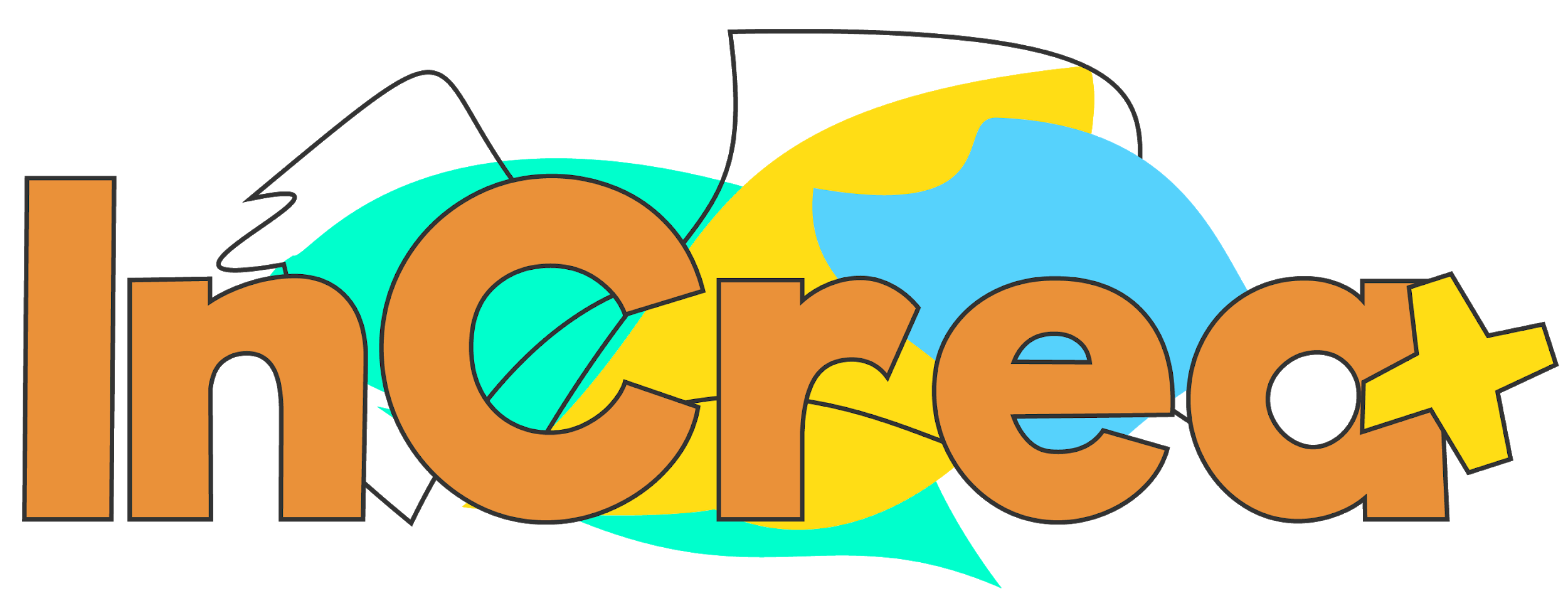 Inclusive CREAtivity through Educational Artmaking
PARTE 3:
Lavorare nei contesti comunitari
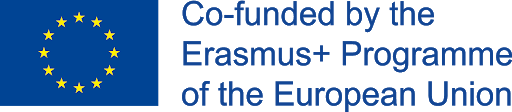 This project has been funded with the support from the European Union.
This material reflects the views only of the author, and the Commission cannot be held responsible for any use which may be made of the information contained therein.
Obiettivi
Fornire esempi di vita reale per migliorare la comprensione degli argomenti trattati e favorire un maggiore coinvolgimento;
Incrementare la conoscenza delle possibilità di cooperazione con la comunità nel quadro di progetti educativi artistici:
Sensibilizzare ulteriormente la comunità sull’impegno dei giovani e come le organizzazioni comunitarie possono collaborare con le scuole.
Attività didattiche basate sull’arte da e per la comunità
Lo studio Arts and Cultural Education at School condotto in Europa e realizzato da Eurydice (EACEA, 2009), presenta: informazioni aggiornate, complete e comparabili sulla politica di educazione artistica in 30 paesi europei. I benefici del coinvolgimento delle arti nell’istruzione sono abbastanza simili tra i paesi: quasi tutti gli intervistati parlano di: ‘competenze artistiche, conoscenze e capacità di comprensione’, ‘valutazione critica’, ‘patrimonio culturale, individuale’ ‘espressione/identità’, ‘diversità culturale’ e ‘creatività’.

Nella maggior parte dei paesi, l’educazione artistica mira anche allo sviluppo personale ed emotivo, favorendo
le capacità sociali e l’autorealizzazione attraverso l’esperienza del piacere e della soddisfazione.
Includere l’arte nella vita quotiana dei cittadini
Ogni comunità deve incoraggiare i cittadini a partecipare attivamente al cambiamento culturale e alla sua trasmissione. I paesi dovrebbero esplorare una serie di azioni per includere l’arte nella vita quotidiana dei loro cittadini:

"Aumentare la presenza dell’arte nelle scuole, partendo dall'atteggiamento positivo dei genitori nei confronti delle attività artistiche, e mettendo in evidenza il valore delle abilità creative per l'economia così come per la crescita personale" (Sharp C., Le Métais J., 2000, p. 26).
Sostenere la preparazione e la formazione di insegnanti per sviluppare fiducia nell'insegnamento attraverso le arti.
Permettere collaborazioni di alta qualità tra artisti e organizzazioni del settore culturale attraverso programmi coordinati.
Lo sviluppo di festival e concorsi nazionali per esibire e condividere le attività artistiche che hanno un beneficio per tutta la società.
Buone pratiche dalla Lituania e Bielorussia: Inclusione sociale dei bambini e delle bambine con vulnerabilità attraverso l'arte nelle regioni di confine lituano-bielorusse
Promotore: Amministrazione del comune di Varéna
Chi gestisce l’attività: insegnanti che hanno seguito un corso specifico 
La sfida all’inclusione affrontata: sfida sociale.
La pratica è attuata in 3 fasi:
Argomenti di autoconoscenza, compiti incentrati su sé
Argomenti di comunicazione con l’altro, compiti che sviluppano relazioni interpersonali
Argomenti di comunicazione/collaborazione di gruppo, compiti creativi collettivi
Buone pratiche dalla Lituania e Bielorussia: Inclusione sociale dei bambini e delle bambine con vulnerabilità attraverso l'arte nelle regioni di confine lituano-bielorusse
Aiutare le persone con minori opportunità ad impegnarsi in attività artistiche e collaborare per favorire lo sviluppo della cognizione emotiva, dell'espressione di sé, della consapevolezza di sé, dell'autocontrollo, del rispetto e della fiducia in sè stessi.
Promuovere l'interazione interpersonale, la tolleranza, l'empatia dei membri del gruppo, aiutare a formare un atteggiamento positivo verso l'ambiente, partner di comunicazione, essere in grado di controllare il comportamento.
Sviluppare capacità di cooperazione di gruppo, tolleranza, promuovere la responsabilità del gruppo, la partecipazione alla vita della comunità scolastica.
Incoraggiare la creatività e la motivazione a realizzare attivamente e creativamente le proprie idee artistiche.
Buone pratiche dalla Lituania e Bielorussia: Inclusione sociale dei bambini e delle bambine con vulnerabilità attraverso l'arte nelle regioni di confine lituano-bielorusse
L'attività è organizzata mantenendo la parte strutturale fissa dell'inizio e della fine (garantendo il bisogno di sicurezza) e la parte centrale di contenuto mutevole, ma costante nella struttura (garantendo il bisogno di nuove scoperte). Una parte integrante delle attività diverse dai saluti iniziali e finali è la riflessione e/o l'autovalutazione. I ragazzi e le ragazze riflettono su due livelli:
1. sul loro stato emotivo (come si sentono); 
2. su come sono riusciti a partecipare e a completare i compiti (cosa si è imparato).
Buone pratiche dalla Lituania e Bielorussia: Implementazione del codice QR nel processo educativo
Il promotore e implementatore: lanas Stansilavicius, persona interessata al processo creativo e di apprendimento che si cela dietro l'uso dei codici QR.
L'obiettivo: includere vari bambine, bambini, ragazze e ragazzi a partecipare individualmente o in gruppo. L’attività aiuta il team working; ad usare la curiosità nel processo di apprendimento; ad usare semplici strumenti disponibili per ognuno in un modo nuovo e insolito .
Sfida affrontata: comportamentali
Buone pratiche dalla Lituania e Bielorussia: Implementazione del codice QR nel processo educativo
Passi principali
Per prima cosa le informazioni che saranno codificate devono essere strutturate in brevi frasi e scritte. Nei codici QR si possono usare anche immagini, link o persino suoni.
Utilizzando uno strumento online (convertitore di codici QR) le informazioni possono essere facilmente trasformate in codici QR (o caricate e il sito web diretto trasformato in un codice).
I codici possono essere scaricati e stampati su un foglio di carta. È importante usare inchiostro scuro per la stampante in modo che la fotocamera di un dispositivo smart possa riprenderlo facilmente.
I codici QR possono essere ritagliati e nascosti in qualsiasi ambiente scelto dall'educatore. È importante tenere a mente che è utile organizzare tale attività in un ambiente che aiuti a capire meglio l'argomento.
I partecipanti all'attività avranno bisogno di un'applicazione di lettura di codici QR su un dispositivo smart per scansionare i codici. Si raccomanda di fare un foglio di lavoro dove i partecipanti possono segnare ciò che hanno trovato.
Con le informazioni raccolte i partecipanti dovrebbero essere coinvolti in un'attività che utilizza le informazioni per costruire una comprensione più forte dell'argomento. Per esempio, mettendo in ordine le informazioni trovate, o usandole per creare opere d'arte, o usandole come ispirazione, ecc.
Buone pratiche dalla Lituania e Bielorussia: Implementazione del codice QR nel processo educativo
I benefici di questa buona pratica per i gruppi target:
apprendimento basato sulla curiosità;
l’utilizzo di metodi di insegnamento moderni e attivi permette di coinvolgere ogni partecipante;
Sensazione di realizzazione;
Impatto comunitario/sociale
Costruire il lavoro di squadra.
Suggerimenti
SUGGERIMENTO: è necessario coinvolgere un insegnante di informatica l'amministratore del sistema informatico della scuola o un esperto di informatica se non avete le competenze tecnologiche necessarie.
Buone pratiche dalla Turchia: Arte nel mio piatto
Promotore: Scuola secondaria Kadir Has
Chi gestisce l’attività: genitori o scuola 
La sfida all'inclusione affrontata: sociale.
Obiettivi: 
Sviluppare le capacità creative;
Aiutare ad acquisire capacità di pensiero artistico; Sviluppare abilità manuali e psicomotorie;
Aiutare le famiglie a partecipare direttamente alle attività;
Divertirsi.
Suggerimenti
SUGGERIMENTO: Nei casi di particolare vulnerabilità valutare la possibilità di implementare l’attività con strumenti e dispositivi forniti dalla scuola che favoriscono l’apprendimento a distanza
Buone pratiche dalla Turchia: Nuova vita agli oggetti
Promotore: Scuola secondaria Besime Özderici
Chi gestisce l’attività: genitori o insegnanti
Sfida all'inclusione affrontata: socio-economica.
Contenuto: Coloro che partecipano mettono insieme molti materiali diversi (tessuto, metallo, plastica, ecc.) come riflesso dell'originalità e dell'immaginazione.
Passi principali: I ragazzi e le ragazze osservano e scoprono materiali inattivi o che hanno perso la loro funzione. Pezzi indipendenti vengono messi insieme e riorganizzati per formare un insieme armonioso. Il partecipante può colorare la sua creazione se lo desidera. È un tipo di arte creativa che dimostra che l'immaginazione non ha limiti. Il lavoro viene completato con combinazioni e descrizioni originali.
Suggerimenti
SUGGERIMENTO: L’attività può favorire la riflessione su altri argomenti, ad esempio: l’inquinamento, il cambiamento climatico o i pericoli dell’economia lineare, ecc..
Buone pratiche dalla Bulgaria: Attività artistiche con adolescenti di un centro per minori con disabilità "St. Vrach"
Promotore: Irina Apostlova- un’iniziativa privata
sfida dell'inclusione:  fisica e cognitiva.
Obiettivi: Sviluppare le capacità comunicative dei bambini e bambine con disabilità attraverso attività artistiche.
Contenuto 
attività artistiche per bambini e bambine con disabilità.
Passi principali
L’attività ha implementato vari compiti di arti visive, che sono stati combinati con elementi teatrali. I bambini e le bambine hanno disegnato, modellato, applicato e alla fine hanno avuto l'opportunità di presentare (con l'aiuto di uno specialista), di recitare o semplicemente di raccontare ciò che hanno creato. Il pubblico ha applaudito dopo ogni presentazione, incoraggiando ogni partecipante nella sua espressione.
Suggerimenti
SUGGERIMENTO: Facilitare l’inclusione creando una rete e realizzando attività con le organizzazioni del contesto di riferimento che si occupano di affrontare sfide fisiche e cognitive.
Buone pratiche dalla Bulgaria: Atelier familiari del sabato (per bambini e genitori)
Promotore: Un’iniziativa privata
Obiettivo: Condividere attività piacevoli per i membri della famiglia; passare il tempo insieme in attività artistiche; sviluppare le relazioni all'interno della famiglia; espandere i talenti individuali dei membri della famiglia; creare legami di amicizia tra diverse famiglie attraverso la condivisione di interessi e attività comuni; formare una comunità di quartiere di famiglie con interessi simili. 
Contenuto: Sono stati condotti una serie di atelier del sabato, ognuno dei quali era basato su una diversa tecnica artistica (collage, installazioni, decorazione, pittura, costruzione di applicazioni e altre). I diversi compiti/operazioni artistiche sono stati assegnati spontaneamente tra i membri della famiglia, a seconda delle loro preferenze, abilità, destrezza e talenti. I compiti di pittura avevano diversi livelli di complessità e richiedevano una diversa durata delle attività. Agli atelier hanno partecipato famiglie con bambini e bambine di varie età, a volte anche le nonne e i nonni.
Suggerimenti
SUGGERIMENTO: Immaginate un incontro prolungato insegnante-genitori-bambino, durante il quale il gruppo realizza un’attività creativa invece di ascoltare le regole della scuola, i voti, i rimproveri, i problemi, ecc,
Buone pratiche dalla Spagna: Riborquestra
Promotore: Riborquestra
Sfide affrontate: culturali
Obiettivi: Riborquestra è un'organizzazione intergenerazionale e comunitaria nel quartiere Ciutat Vella di Barcellona. Ha lo scopo di contribuire a migliorare la vita delle persone del quartiere fornendo risorse per l'apprendimento artistico. Riborquestra promuove la crescita personale di giovani e facilita lo sviluppo della comunità dando loro l'opportunità di imparare uno strumento e di far parte dell'orchestra. L'obiettivo di Riborquestra è quello di promuovere, attraverso la cultura e la pratica musicale di gruppo, la solidarietà, l'inclusione e l'interculturalità all'interno del quartiere 
Contenuto: I bambini, le bambine e i giovani partecipano imparando a suonare strumenti specifici individualmente e poi si riuniscono per formare un'orchestra. Chi partecipa ha un'ora di lezione a settimana e un'ora di prove orchestrali dove hanno l'opportunità di incontrare tutte le altre persone che suonano strumenti diversi. L'organizzazione cerca di generare spazi per l'interazione e la coesistenza positiva tra persone provenienti da diversi contesti e da diverse situazioni socio-culturali.
Buone pratiche dalla Spagna: Riborquestra
I benefici di questa buona pratica per i gruppi target
Il progetto ha fornito uno spazio per la coesistenza e il dialogo tra persone di diversi background culturali che vivono nel quartiere, ha favorito la crescita personale dei bambini, delle bambine e dei giovani partecipanti e ha permesso loro di partecipare attivamente allo sviluppo positivo della loro comunità. Essi possono sperimentare l'apprendimento attraverso la partecipazione attiva e creativa; inoltre il progetto dimostra i benefici delle relazioni intergenerazionali. Il progetto ha rafforzato l'autostima e creato un ambiente aperto, inclusivo e cooperativo tra i partecipanti e la località.
Impatto comunitario/sociale
La Riborquestra è diventata parte dell'identità del quartiere in cui si trova. È uno spazio dove si creano e si favoriscono le connessioni sociali. Come risultato del progetto è emerso un maggiore senso di orgoglio, fiducia e comunità sia all'interno dell'organizzazione che con la comunità stessa. Attraverso il linguaggio universale della musica, si è sviluppato un maggiore senso di appartenenza. L'istruzione educativa e musicale ha aperto la strada alla trasformazione sociale e ha arricchito la comunità sotto l’aspetto culturale.
Suggerimenti
SUGGERIMENTO: Riflettere su come un’attività individuale potrebbe causare apprensione o timore. 

Riflettere poi su come l’attività può essere più semplice da affrontare con il supporto un collega insegnante di musica.
Buone pratiche dalla Spagna: Barrios: inclusione sociale attraverso l’arte
Promotore: An NGO and an Art Museum
Obiettivo: Questo progetto vuole promuovere lo sviluppo sostenibile nella società e la ricerca di identità all'interno delle diverse parti che compongono uno specifico ambiente urbano. L’attività mira a creare un ambiente in cui i bambini e le bambine possano sentirsi inclusi, utilizzando l'arte come catalizzatore della comunicazione e dello sviluppo dell'individuo.
Il primo obiettivo generale è quello di promuovere la coesione e l'inclusione sociale di gruppi di bambini, bambine e giovani attraverso il loro riconoscimento come comunità e attraverso l’interazione con altri gruppi di pari. Il progetto facilita la convivenza attraverso il riconoscimento del quartiere come unione dei vari settori che compongono la comunità.
Sfida affrontata: socio-economica
Contenuto: Il programma si compone da una serie di attività e laboratori con diversi obiettivi, come quello di utilizzare il carattere sociale dell'arte specialmente in relazione alle sue possibilità di promuovere la coesione sociale e formare l'identità; promuovere lo sviluppo individuale di giovani in particolare della creatività; e l'acquisizione di nuove conoscenze e competenze attraverso il lavoro di gruppo. L'arte viene utilizzata come mezzo per la pratica di abitudini che aiutano a migliorare la società attraverso l'azione solidale. Si vuole anche avvicinare l'arte alla società dissociandola dalla visione classica di uno spazio d'élite.
Buone pratiche dalla Spagna: Quartieri: inclusione sociale attraverso l'arte
Il progetto comprende attività volte a sviluppare la coesione e l'inclusione sociale. Il progetto utilizza diverse discipline artistiche come: la sperimentazione diretta, la manipolazione, il tatto, l’arte visiva, il disegno e la fotografia dell'ambiente circostante per dimostrare che l'arte è l'espressione creativa di idee, esperienze ed emozioni. Il progetto si propone anche di sperimentare la trasformazione e il riutilizzo degli oggetti decontestualizzando un oggetto preesistente e collocandolo nel regno artistico.
Le attività principali del progetto includono:
Discussione iniziale in piccolo gruppo su una o due opere d'arte, seguendo la metodologia delle Strategie di Pensiero Visivo. Questo avviene perché gli studenti e le studentesse riconoscano la loro capacità di essere partecipanti attivi nel progetto, formare un gruppo, osservare, ascoltare e discutere argomenti relativi all'opera d'arte. 
Questo favorirà l’eliminazione dei pregiudizi sulla propria capacità di analizzare l'arte, e come tale è un elemento chiave per gli obiettivi del progetto.
Verranno proposti una serie di workshop in cui si prenderà il proprio quartiere come ispirazione per varie opere d'arte e creatività.
I partecipanti successivamente condurranno interviste con persone dei loro quartieri
Infine organizzeranno una mostra del loro lavoro, invitando i loro vicini a partecipare e a creare nuove opere d'arte legate al loro quartiere. In questo modo, l'installazione cresce nel tempo, nelle dimensioni e negli stili, comprendendo diversi elementi del quartiere. 
Questo coinvolgimento del pubblico nella riflessione sull'arte e sull'ambiente circostante è uno dei principali obiettivi del progetto.
Suggerimenti
Suggerimento: Il sito ufficiale Visual Thinking Strategies, vtshome.org, spiega perché
l’uso dell’arte è educativo: 

«L’arte è il primo argomento di discussione essenziale perché consente agli studenti e alle studentesse di utilizzare le capacità visive e cognitive per sviluppare fiducia ed ampliare le esperienze, imparando ad usare quello che già sanno per capire quello che non conoscono; sono quindi preparati ad esplorare altri argomenti complessi da soli e con coetanei»
Buone pratiche dalla Romania: Il Classico è fantastico!
Promotore: Progetti nazionali
Obiettivo: Gli obiettivi principali dell'evento sono quelli di instillare l'amore per la musica nei giovani, rendere accessibile la musica classica e contribuire a creare uno spirito di armonia e comprensione tra le persone .
Sfida affrontata: sfida sociale
Contenuti: Il programma si concentra sui concerti e incoraggia la partecipazione interattiva del pubblico. Era prevista una trasmissione nazionale del programma per renderlo accessibile a un maggior numero di partecipanti, cosa che  la pandemia ha accelerato. L'evento infatti è stato trasferito online.
Inizialmente, nel 2012 gli spettacoli dal vivo organizzati dall'istituto George Enescu Filarmonica si sono rivolti ai giovani di Bucarest. 
Il programma si concentra su concerti dal vivo in cui il pubblico beneficia di spiegazioni concrete ed è incoraggiato a partecipare (facendo domande o rispondendo alle domande del moderatore, dimostrando le loro emozioni attraverso disegni, mimando o ballando mentre ascoltano la musica).
Suggerimenti
Nota: Avete sentito parlare di suggestopedia? È un approccio educativo nato in Bulgaria e usa la musica classica per creare uno sfondo per un apprendimento e una comprensione più profondi.
https://www.vihrovenia.ba/en/suggestopedia/what-is-suggestopedia-8
Buone pratiche dalla Romania: Alecart e FILIT
Promotore: Progetti nazionali
Obiettivo: La rivista educa e supporta ragazzi e ragazze a trovare la propria voce nella società e a contribuire pienamente al suo sviluppo.
L'evento FILIT mira a promuovere i giovani talenti e le loro opere letterarie, nonché a sviluppare le capacità creative e di pensiero critico di giovani e a instillare l'amore per i libri e la lettura nei partecipanti. 
Sfida affrontata: sfida sociale
L'agenda Alecart propone un'ampia gamma di attività, il cui successo si basa su piani d'azione concordati: analisi delle opere artistiche contemporanee, scrittura creativa (racconti e poesie), analisi dei risultati
(racconti e poesie), lavoro comunitario (ad esempio, sessioni di narrazione o lettura ad alta voce per bambini e bambine con condizioni da salute precarie), blog sui principali eventi (incontri con scrittori e poeti, ecc.),  recensioni letterarie di libri e film o incontri con scrittori nazionali e internazionali.
Suggerimenti
SUGGERIMENTO: Per alcune persone la scrittura rappresenta la modalità di comunicazione che più favorisce l’espressione del proprio pensiero e dei propri sentimenti.
Creare uno spazio che favorisce a studenti e studentesse diverse modalità di espressione permette loro di sentirsi apprezzati.
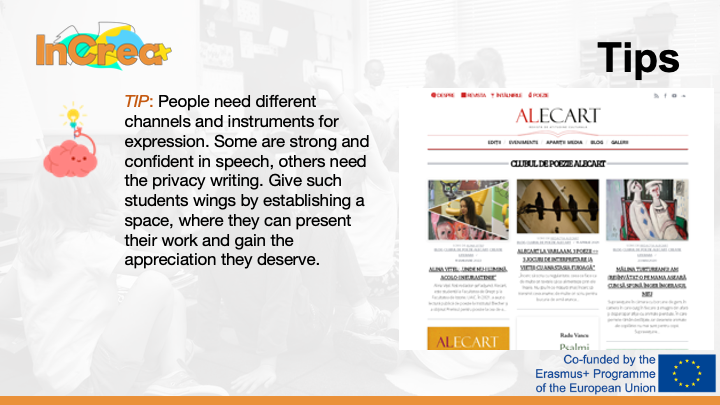 Buone pratiche dall’Italia: Il raggio di luce
Promotore: Progetti nazionali
Obiettivo: L’attività favorire un nuovo approccio alla realtà e allo sviluppo della conoscenza per dare un senso e una maggiore libertà al pensiero scientifico innato negli esseri umani. 
Sfida affrontata: Cognitiva
Contenuto: La luce e i fenomeni luminosi sono porte che conducono alla scoperta e alla conoscenza del mondo. Possono essere esplorati attraverso la gamma "classica" della luce visibile, che può essere suddivisa in colori, ma anche attraverso lo spettro invisibile con, per esempio, i raggi infrarossi e ultravioletti.
Il compito: Diversi linguaggi - parole, disegni, suoni, costruzioni e composizioni visive - costruire e verificare ipotesi e teorie.
Confronto di gruppo
SUGGERIMENTO: Mai sentito parlare di teatro sensoriale? 
È uno strumento utilizzato in diverse installazioni. Chiedere ad una compagnia teatrale locale alcune idee!
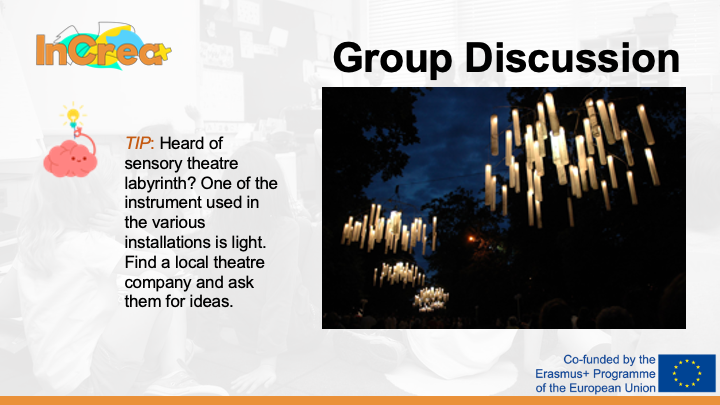 Buone pratiche dall’Italia: Nella forma dell'argilla
Promotore: Progetti nazionali 
Obiettivi: Esercitandosi a pensare in modo flessibile, passando da modi digitali ad analogici, astratti e concreti, virtuali e manuali, vengono integrati diversi sistemi di comunicazione. 
Sfida affrontata: Cognitiva
Contenuto: sostenere l'esplorazione dell'argilla, un materiale che parla della storia dell'uomo. L'argilla viene proposta nelle sue diverse "fasi di vita", dall'umido all'asciutto. Viene schiacciata e polverizzata, incontra l'acqua, riprende vita e ritorna alla sua capacità di plasticità.
Passi principalI: Le mani ascoltano, osservano e manipolano, entrano nell'argilla e la frammentano con gesti sottili, scavando nel materiale con pressione e piacere. Lavorano l'argilla con il pugno, il palmo e la punta delle dita, sperimentando la verticalità e bilanciando diversi volumi.
Suggerimenti:
SUGGERIMENTO: Ci sono studenti e studentesse che imparano e si esprimono meglio quando fanno qualcosa con le mani?
Quali azioni si mettono in atto nella scuola per favorire la loro espressione? Un laboratorio di ceramica potrebbe essere una soluzione!
Note conclusive
Le buone pratiche menzionate prima, implementate a livello comunitario, sono incentrate su una serie di sfide dell'inclusione, soprattutto sulle difficoltà sociali, socio-economiche e cognitive, e meno sugli aspetti culturali, fisici, comportamentali e cognitivi. Ecco perché nel prossimo capitolo, il capitolo 6, troverete una serie più ampia e completa di buone pratiche che coprono la maggior parte delle sfide affrontate dall'educazione inclusiva, dalle sfide culturali a quelle relative al talento, a livello scolastico.

L'educazione artistica comunitaria richiede insegnanti d'arte professionisti e professioniste qualificati così come insegnanti, che collaborano in partenariati di successo tra sistemi e attori educativi e culturali.

Al di fuori delle scuole, molti organismi forniscono un'educazione complementare nelle arti. Questi includono enti ministeriali o comunali, centri e istituzioni culturali, scuole specializzate indipendenti (musica, teatro, ecc.), associazioni e anche artisti o professionisti creativi.